Jan. 2020
TGaz Next Generation Positioning January Meeting Agenda
Date: 2020-01-13
Authors:
Slide 1
Jonathan Segev, Intel corporation
Jan. 2020
IEEE 802.11Task Group AZNext Generation Positioning
Los Angeles, California
January 12th – 17th, 2020

Chair: Jonathan Segev (Intel Corporation)
Vice Chair: Assaf Kasher (Qualcomm)
Technical Editors: Chao Chun Wang (MediaTek), Roy Want (Google)
Secretary: Assaf Kasher (acting)
Slide 2
Jonathan Segev, Intel corporation
Jan. 2020
Abstract
This submission contains the IEEE 802.11 TGaz Next Generation Positioning agenda for the January 2020 meeting.
Slide 3
Jonathan Segev, Intel corporation
Jan. 2020
Logistics
Attendance:
https://imat.ieee.org/attendance
You must register before logging attendance.
You must log attendance during each 2 hour session.
Documentation
https://mentor.ieee.org/802.11/documents
Use “TGaz” folder for documents relating to the TGaz activity.
Slide 4
Jonathan Segev, Intel corporation
Jan. 2020
Patent Policy
Following 5 slides
Slide 5
Jonathan Segev, Intel corporation
Jan. 2020
Instructions for the WG Chair
The IEEE-SA strongly recommends that at each WG meeting the chair or a designee:
Show slides #1 through #4 of this presentation
Advise the WG attendees that: 
IEEE’s patent policy is described in Clause 6 of the IEEE-SA Standards Board Bylaws;
Early identification of patent claims which may be essential for the use of standards under development is strongly encouraged; 
There may be Essential Patent Claims of which IEEE is not aware. Additionally, neither IEEE, the WG, nor the WG Chair can ensure the accuracy or completeness of any assurance or whether any such assurance is, in fact, of a Patent Claim that is essential for the use of the standard under development.
Instruct the WG Secretary to record in the minutes of the relevant WG meeting: 
That the foregoing information was provided and that slides 1 through 4 (and this slide 0, if applicable) were shown; 
That the chair or designee provided an opportunity for participants to identify patent claim(s)/patent application claim(s) and/or the holder of patent claim(s)/patent application claim(s) of which the participant is personally aware and that may be essential for the use of that standard 
Any responses that were given, specifically the patent claim(s)/patent application claim(s) and/or the holder of the patent claim(s)/patent application claim(s) that were identified (if any) and by whom.

The WG Chair shall ensure that a request is made to any identified holders of potential essential patent claim(s) to complete and submit a Letter of Assurance.
It is recommended that the WG Chair review the guidance in IEEE-SA Standards Board Operations Manual 6.3.5 and in FAQs 14 and 15 on inclusion of potential Essential Patent Claims by incorporation or by reference. 

	Note: WG includes Working Groups, Task Groups, and other standards-developing committees with a PAR approved by the IEEE-SA Standards Board.
Slide 6
Jonathan Segev, Intel corporation
Jan. 2020
Participants have a duty to inform the IEEE
Participants shall inform the IEEE (or cause the IEEE to be informed) of the identity of each holder of any potential Essential Patent Claims of which they are personally aware if the claims are owned or controlled by the participant or the entity the participant is from, employed by, or otherwise represents

Participants should inform the IEEE (or cause the IEEE to be informed) of the identity of any other holders of potential Essential Patent Claims

Early identification of holders of potential Essential Patent Claims is encouraged
Slide #1
Slide 7
Jonathan Segev, Intel corporation
Jan. 2020
Ways to inform IEEE
Cause an LOA to be submitted to the IEEE-SA (patcom@ieee.org); or

Provide the chair of this group with the identity of the holder(s) of any and all such claims as soon as possible; or

Speak up now and respond to this Call for Potentially Essential Patents

If anyone in this meeting is personally aware of the holder of any patent claims that are potentially essential to implementation of the proposed standard(s) under consideration by this group and that are not already the subject of an Accepted Letter of Assurance, please respond at this time by providing relevant information to the WG Chair.
Slide #2
Slide 8
Jonathan Segev, Intel corporation
Jan. 2020
Other guidelines for IEEE WG meetings
All IEEE-SA standards meetings shall be conducted in compliance with all applicable laws, including antitrust and competition laws. 
Don’t discuss the interpretation, validity, or essentiality of patents/patent claims. 
Don’t discuss specific license rates, terms, or conditions.
Relative costs of different technical approaches that include relative costs of patent licensing terms may be discussed in standards development meetings. 
Technical considerations remain the primary focus
Don’t discuss or engage in the fixing of product prices, allocation of customers, or division of sales markets.
Don’t discuss the status or substance of ongoing or threatened litigation.
Don’t be silent if inappropriate topics are discussed … do formally object.
---------------------------------------------------------------   
For more details, see IEEE-SA Standards Board Operations Manual, clause 5.3.10 and Antitrust and Competition Policy: What You Need to Know at http://standards.ieee.org/develop/policies/antitrust.pdf
Slide #3
Slide 9
Jonathan Segev, Intel corporation
Jan. 2020
Patent-related information
The patent policy and the procedures used to execute that policy are documented in the:
IEEE-SA Standards Board Bylaws (http://standards.ieee.org/develop/policies/bylaws/sect6-7.html#6) 
  
IEEE-SA Standards Board Operations Manual (http://standards.ieee.org/develop/policies/opman/sect6.html#6.3) 

	Material about the patent policy is available at 
	http://standards.ieee.org/about/sasb/patcom/materials.htm 

	If you have questions, contact the IEEE-SA Standards Board Patent Committee Administrator at patcom@ieee.org
Slide #4
Slide 10
Jonathan Segev, Intel corporation
Jan. 2020
Instructions for Chairs of standards development activities
At the beginning of each standards development meeting the chair or a designee is to:
Show the following slides (or provide them beforehand)
Advise the standards development group participants that: 
IEEE SA’s copyright policy is described in Clause 7 of the IEEE SA Standards Board Bylaws and Clause 6.1 of the IEEE SA Standards Board Operations Manual;
Any material submitted during standards development, whether verbal, recorded, or in written form, is a Contribution and shall comply with the IEEE SA Copyright Policy; 
Instruct the Secretary to record in the minutes of the relevant meeting: 
That the foregoing information was provided and that the copyright slides were shown (or provided beforehand).
Slide 11
Jonathan Segev, Intel corporation
Jan. 2020
IEEE SA Copyright Policy
By participating in this activity, you agree to comply with the IEEE Code of Ethics, all applicable laws, and all IEEE policies and procedures including, but not limited to, the IEEE SA Copyright Policy. 

Previously Published material (copyright assertion indicated) shall not be presented/submitted to the Working Group nor incorporated into a Working Group draft unless permission is granted. 
Prior to presentation or submission, you shall notify the Working Group Chair of previously Published material and should assist the Chair in obtaining copyright permission acceptable to IEEE SA.
For material that is not previously Published, IEEE is automatically granted a license to use any material that is presented or submitted.
Slide 12
Jonathan Segev, Intel corporation
Jan. 2020
IEEE SA Copyright Policy
The IEEE SA Copyright Policy is described in the IEEE SA Standards Board Bylaws and IEEE SA Standards Board Operations Manual”
IEEE SA Copyright Policy, see 	Clause 7 of the IEEE SA Standards Board Bylaws 	https://standards.ieee.org/about/policies/bylaws/sect6-7.html#7	Clause 6.1 of the IEEE SA Standards Board Operations Manual	https://standards.ieee.org/about/policies/opman/sect6.html
IEEE SA Copyright Permission
https://standards.ieee.org/content/dam/ieee-standards/standards/web/documents/other/permissionltrs.zip
IEEE SA Copyright FAQs
http://standards.ieee.org/faqs/copyrights.html/
IEEE SA Best Practices for IEEE Standards Development 
http://standards.ieee.org/develop/policies/best_practices_for_ieee_standards_development_051215.pdf
Distribution of Draft Standards (see 6.1.3 of the SASB Operations Manual)
https://standards.ieee.org/about/policies/opman/sect6.html
Slide 13
Jonathan Segev, Intel corporation
Jan. 2020
Participant behavior in IEEE-SA activities is guidedby the IEEE Codes of Ethics & Conduct
All participants in IEEE-SA activities are expected to adhere to the core principles underlying the:
IEEE Code of Ethics
IEEE Code of Conduct
The core principles of the IEEE Codes of Ethics & Conduct are to:
Uphold the highest standards of integrity, responsible behavior, and ethical and professional conduct
Treat people fairly and with respect, to not engage in harassment, discrimination, or retaliation, and to protect people's privacy.
Avoid injuring others, their property, reputation, or employment by false or malicious action
The most recent versions of these Codes are available at
http://www.ieee.org/about/corporate/governance
Slide 14
Jonathan Segev, Intel corporation
Jan. 2020
Participants in the IEEE-SA “individual process” shallact independently of others, including employers
The IEEE-SA Standards Board Bylaws require that “participants in the IEEE standards development individual process shall act based on their qualifications and experience”
This means participants:
Shall act & vote based on their personal & independent opinions derived from their expertise, knowledge, and qualifications
Shall not act or vote based on any obligation to or any direction from any other person or organization, including an employer or client, regardless of any external commitments, agreements, contracts, or orders
Shall not direct the actions or votes of other participants or retaliate against other participants for fulfilling their responsibility to act & vote based on their personal & independently developed opinions
By participating in standards activities using the “individual process”, you are deemed to accept these requirements; if you are unable to satisfy these requirements then you shall immediately cease any participation
Slide 15
Jonathan Segev, Intel corporation
Jan. 2020
IEEE-SA standards activities shall allow the fair &equitable consideration of all viewpoints
The IEEE-SA Standards Board Bylaws (clause 5.2.1.3) specifies that “the standards development process shall not be dominated by any single interest category, individual, or organization”
This means no participant may exercise “authority, leadership, or influence by reason of superior leverage, strength, or representation to the exclusion of fair and equitable consideration of other viewpoints” or “to hinder the progress of the standards development activity”
This rule applies equally to those participating in a standards development project and to that project’s leadership group
Any person who reasonably suspects that dominance is occurring in a standards development project is encouraged to bring the issue to the attention of the Standards Committee or the project’s IEEE-SA Program Manager
Slide 16
Jonathan Segev, Intel corporation
Jan. 2020
IEEE SA Policy Documents
IEEE Code of Ethics
http://www.ieee.org/about/corporate/governance/p7-8.html 
IEEE Standards Association (IEEE-SA) Affiliation FAQ
http://standards.ieee.org/faqs/affiliation.html 
Antitrust and Competition Policy
http://standards.ieee.org/resources/antitrust-guidelines.pdf  
Letter of Assurance Form
http://standards.ieee.org/develop/policies/bylaws/sect6-7.html#loa 
https://development.standards.ieee.org/myproject/Public//mytools/mob/loa.pdf
IEEE-SA Patent Committee FAQ & Patent slides
http://standards.ieee.org/board/pat/faq.pdf and http://standards.ieee.org/board/pat/pat-slideset.ppt
Slide 17
Jonathan Segev, Intel corporation
Jan. 2020
IEEE SA Rules Documents
The current version of the IEEE-SA Standards Board Bylaws is available at: 
http://standards.ieee.org/develop/policies/bylaws/index.html (HTML version) 
http://standards.ieee.org/develop/policies/bylaws/sb_bylaws.pdf (PDF version) 

The current version of the IEEE-SA Standards Board Operations Manual is available at: 
http://standards.ieee.org/develop/policies/opman/index.html (HTML version) 
http://standards.ieee.org/develop/policies/opman/sb_om.pdf (PDF version)
Slide 18
Jonathan Segev, Intel corporation
Jan. 2020
IEEE 802 Ground Rules
Respect … give it, get it
NO product pitches
NO corporate pitches
NO prices
NO restrictive notices – (no confidentially notices in email)
Presentations must be openly available
Slide 19
Jonathan Segev, Intel corporation
Jan. 2020
IEEE 802 Rules Documents
IEEE 802 Policies & Procedures (Approved June 2014)
http://standards.ieee.org/board/aud/LMSC.pdf
IEEE 802 Operations Manual (Approved 13 July 2018)
https://mentor.ieee.org/802-ec/dcn/17/ec-17-0090-22-0PNP-ieee-802-lmsc-operations-manual.pdf 
IEEE 802 Working Group Policies & Procedures (29 July 2016) 
http://www.ieee802.org/PNP/approved/IEEE_802_WG_PandP_v19.pdf 
IEEE 802 LMSC Chair's Guidelines (Approved 13 July 2018)
https://mentor.ieee.org/802-ec/dcn/17/ec-17-0120-27-0PNP-ieee-802-lmsc-chairs-guidelines.pdf 
Participation in IEEE 802 Meetings
https://mentor.ieee.org/802-ec/dcn/16/ec-16-0180-05-00EC-ieee-802-participation-slide.pptx
Policies and Procedures hierarchy: http://www.ieee802.org/11/Rules/rules.shtml
IEEE 802 Procedural document website: http://www.ieee802.org/devdocs.shtml 
IEEE 802.11 WG Operations Manual (Approved 13 July 2018):
https://mentor.ieee.org/802.11/dcn/14/11-14-0629-22-0000-802-11-operations-manual.docx
Slide 20
Jonathan Segev, Intel corporation
Jan. 2020
TGaz Schedule at a glance
Slide 21
Jonathan Segev, Intel corporation
Jan. 2020
Agenda for the Week
Formalities:
Review IEEE-SA patent policy, duty to inform and call for potential essential patents
Review IEEE SA copyrights notice, 
RE guidelines for anti-trust and competition laws and participation on individual basis in IEEE 802 meeting.
Agenda setting for the week.
Consider approval of previous meeting minutes.
Consider comment resolution for adoption if any.
CR assignment status and call for volunteers from recirculation ballot.
Consider any other technical material.
Consider January accomplishments and targets towards March meeting.
Review spec development status and TG timelines.
Set teleconference call times.
Slide 22
Jonathan Segev, Intel corporation
Jan. 2020
Submission List for the week (1)
Slide 23
Jonathan Segev, Intel corporation
Jan. 2020
Submission List for the week (2)
Slide 24
Jonathan Segev, Intel corporation
Jan. 2020
Meeting Slot # 1 discussion items
Review IEEE-SA patent policy, duty to inform, call for potential essential patents, guidelines for anti-trust and competition laws and participation on individual basis in IEEE 802 meeting (7min)
Agenda setting and review submissions ordering for the week (25 min)
Approve previous meetings minutes (13 min)
CR assignment and current status of open call for CR volunteers (11-20-0017) (15min) – as needed.
Consider adoption of CRs (as time permits needed)
Slide 25
Jonathan Segev, Intel corporation
Jan. 2020
Meeting Slot # 1 discussion items
Slide 26
Jonathan Segev, Intel corporation
Jan. 2020
Approval of previous meeting minutes
Document 11-19/1898 “TGaz Nov. Ad hoc” posted to Mentor on Nov. 6th 2019. 

Motion 202001-01:
Move to approve document 11-19/1898r0 as TGaz meeting minutes for the Nov 2019 Ad Hoc. 
Moved by:
Seconded by:
Results (Y/N/A):
Slide 27
Jonathan Segev, Intel corporation
Jan. 2020
Approval of previous meeting minutes
Document 11-19/2005 “Meeting-Minutes-November-2019-session” posted to Mentor on Nov. 18th 2019. 

Motion 202001-02:
Move to approve document 11-19/2005r0 as TGaz meeting minutes for the Nov. session. 

Moved by:
Seconded by:
Results (Y/N/A):
Slide 28
Jonathan Segev, Intel corporation
Jan. 2020
Submissions
Slide 29
Jonathan Segev, Intel corporation
Jan. 2020
Reminder to do attendance
Slide 30
Jonathan Segev, Intel corporation
Jan. 2020
Recess
Slide 31
Jonathan Segev, Intel corporation
Jan. 2020
Meeting Slot # 2 discussion items
Review IEEE-SA patent policy, duty to inform, call for potential essential patents, guidelines for anti-trust and competition laws and participation on individual basis in IEEE 802 meeting (7min)
Agenda setting and review submissions ordering for the meeting slot (5 min)
CR assignment and current status of open call for CR volunteers (11-19-431) (15min) – as time permits. – rescheduled to Wed. morning. 
Consider comment resolution submission (as time permits).
Slide 32
Jonathan Segev, Intel corporation
Jan. 2020
Meeting Slot # 2 discussion items
Slide 33
Jonathan Segev, Intel corporation
Jan. 2020
Submission 11-19-1491
Motion 201909-24:
Move to adopt text changes in doc 11-19-1491r1, instruct the technical editor to incorporate it in the 802.11az draft amendment text and empower the editor to perform editorial changes.

Moved: Qi Wang 
Second: Assaf Kasher
Results (Y/N/A): 8/0/0
Motion passes.
Slide 34
Jonathan Segev, Intel corporation
Jan. 2020
Submission 11-19-1043
Strawpoll

Do you support enabling phase shift feedback for passive location ranging?
Results (Y/N/A): 3/4/8
Slide 35
Jonathan Segev, Intel corporation
Jan. 2020
Submission 11-19-1507
Motion 201909-25:
Move to adopt the resolutions depicted by document 11-19-1507r2   for CIDs 2384, 1283, 1213, 1284, 2472, 1285, 2099, 2100, 2372, 2095, 1078, 1431, 1231, 1084, 1085, 1098, 1939, 1954, 1947, 1951, 1994, 1955, 2035, 2052, 2066, 2092, 2107, 1981, 2023, 2378, 2439, 2215, 1944, 1429, 1108, 1379, 1073, 1421 and 1199, instruct the technical editor to incorporate it in the P802.11az draft and grant the editor editorial license. 

Moved: Assaf Kasher
Second: Alecsander Eitan
Results (Y/N/A): 10/0/0
Slide 36
Jonathan Segev, Intel corporation
Jan. 2020
Reminder to do attendance
Slide 37
Jonathan Segev, Intel corporation
Jan. 2020
Recess
Slide 38
Jonathan Segev, Intel corporation
Jan. 2020
Meeting Slot # 3 discussion items
Review IEEE-SA patent policy, duty to inform, call for potential essential patents, guidelines for anti-trust and competition laws and participation on individual basis in IEEE 802 meeting (7min)
Agenda setting and review submissions ordering for the meeting slot (5 min)
CR assignment and current status of open call for CR volunteers (11-19-431) (15min) – as time permits. – rescheduled to Wed. morning. 
Consider comment resolution submission (as time permits).
Slide 39
Jonathan Segev, Intel corporation
Jan. 2020
Meeting Slot # 3 discussion items
Slide 40
Jonathan Segev, Intel corporation
Jan. 2020
Submission 11-19-1537
Motion 201909-26:
Move to adopt the resolutions depicted by document 11-19-1537r1 for CIDs 1295, instruct the technical editor to incorporate it in the P802.11az draft and grant the editor editorial license. 

Moved: Assaf Kasher
Second: Ganesh Venkatesan
Results (Y/N/A): 9/0/0
Motion passes.
Slide 41
Jonathan Segev, Intel corporation
Jan. 2020
Reminder to do attendance
Slide 42
Jonathan Segev, Intel corporation
Jan. 2020
Recess
Slide 43
Jonathan Segev, Intel corporation
Jan. 2020
Meeting Slot # 4 discussion items
Slide 44
Jonathan Segev, Intel corporation
Jan. 2020
Submission 11-19-1559
Motion 201909-27:
Move to adopt the resolutions depicted by document 11-19-1559r1 for CIDs 1801, 1611, 1612, 1664, 2355, 2513, 1807, 1808, 1856, 1862, 1909, 1910, 2267, 2308, 2309, 2426, 2453, 2457, 2461, 2462, 2486, 2487 and 2488, instruct the technical editor to incorporate it in the P802.11az draft and grant the editor editorial license. 

Moved: Ganesh Venkatesan
Second: Assaf Kasher
Results (Y/N/A): 9/0/0
Motion passes.
Slide 45
Jonathan Segev, Intel corporation
Jan. 2020
Submission 11-19-1587
Motion 201909-28:
Move to adopt the resolutions depicted by document 11-19-1587r1 for CIDs 1885, 1884, 1918, 1308, 1886, 1919, 1924, 1925 and 1926, instruct the technical editor to incorporate it in the P802.11az draft and grant the editor editorial license. 

Moved: Yongho Seok
Second: Ganesh Venkatesan
Results (Y/N/A): 9/0/0
Motion passes.
Slide 46
Jonathan Segev, Intel corporation
Jan. 2020
Submission 11-19-1624
Motion 201909-29:
Move to adopt text changes in doc 11-19-1624r1, instruct the technical editor to incorporate it in the 802.11az draft amendment text and empower the editor to perform editorial changes.

Moved: Yongho Seok
Second: Qinghua Li
Results (Y/N/A): 9/0/0
Motion passes.
Slide 47
Jonathan Segev, Intel corporation
Jan. 2020
Reminder to do attendance
Slide 48
Jonathan Segev, Intel corporation
Jan. 2020
Recess
Slide 49
Jonathan Segev, Intel corporation
Jan. 2020
Meeting Slot # 3 discussion items
Review IEEE-SA patent policy, duty to inform, call for potential essential patents, guidelines for anti-trust and competition laws and participation on individual basis in IEEE 802 meeting (7min)
Agenda setting and review submissions ordering for the meeting slot (5 min)
Alignment of identified discrepancies (15min)
Consider comment resolution submission (as time permits).
Slide 50
Jonathan Segev, Intel corporation
Jan. 2020
Meeting Slot # 5 discussion items
Slide 51
Jonathan Segev, Intel corporation
Jan. 2020
Comment Resolution status
Concerted effort to complete the CR this week:
A total of 107 comments adopted from the telecons and ad hoc.
A total of 226 comments are in process and to be considered (or already considered) this week.

A total of  239 comments have not been worked on:
140 assigned but no resolution developed as of now. 
55 editorial.
44 unassigned.
Slide 52
Jonathan Segev, Intel corporation
Jan. 2020
Comment Resolution Status
Distribution of unresolved comments without resolution in the pipe:
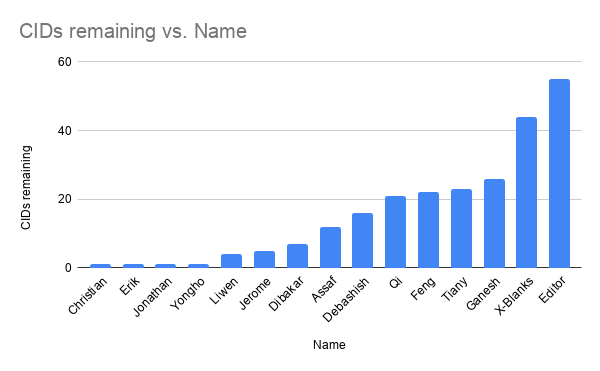 Slide 53
Jonathan Segev, Intel corporation
Jan. 2020
Comment Resolution Status
Distribution of unresolved comments without resolution in the pipe:
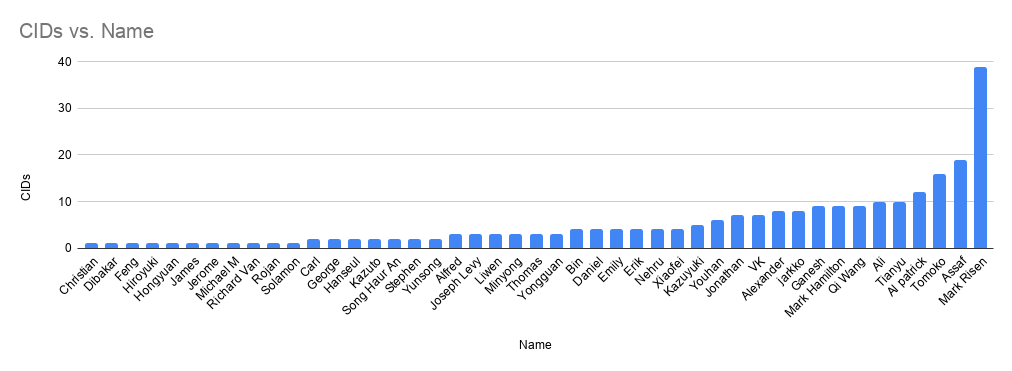 Slide 54
Jonathan Segev, Intel corporation
Jan. 2020
Oct./Nov. ad hoc meeting
To enable sufficient discussion time to continue comment resolution review for comments received during LB240.
Have a 3 day ad-hoc prior to the upcoming IEEE week:
Oct. 30 – Nov. 1st or week of Nov. 4th  with exact dates TBA in accordance with venue availability in SF bay area, Ca.
Slide 55
Jonathan Segev, Intel corporation
Jan. 2020
Ad Hoc
Motion
Authorize TGaz to hold a 3 day ad-hoc meeting on Oct. 30 – Nov. 1st or week of Nov. 4th, 2019 (exact days to be announced) in the bay area Ca., for the purpose of comment resolution.

Move: Qinghua Li
Second: Roy Want
Results (Y/N/A): 12/1/0
Motion passes
Slide 56
Jonathan Segev, Intel corporation
Jan. 2020
Reminder to do attendance
Slide 57
Jonathan Segev, Intel corporation
Jan. 2020
Recess
Slide 58
Jonathan Segev, Intel corporation
Jan. 2020
Meeting Slot # 6 discussion items
Review IEEE-SA patent policy, duty to inform, call for potential essential patents, guidelines for anti-trust and competition laws and participation on individual basis in IEEE 802 meeting (7min)
Agenda setting and review submissions ordering for the meeting slot (5 min)
CR assignment and current status of open call for CR volunteers (11-19-431) (15min) 
Consider need for an ad hoc meeting (5min)
Consider comment resolution submission (as time permits).
Slide 59
Jonathan Segev, Intel corporation
Jan. 2020
Meeting Slot # 6 discussion items
Slide 60
Jonathan Segev, Intel corporation
Jan. 2020
Submission 11-19-1608
Motion 201909-30:
Move to adopt the resolutions depicted by document 11-19-1608r1 for CIDs 1003, 1130, 1244, 1413, 1448, 1452, 1453, 1463, 1682, 1713, 1714, 1721, 1812, 1815, 1848, 1855, 1885, 1889, 1896, 1920, 1938, 1988, 1991, 1998, 2000, 2001, 2002, 2003, 2005, 2014, 2015, 2020, 2022, 2030, 2031, 2036, 2037, 2060, 2062, 2075, 2080, 2084, 2086, 2087, 2089, 2097, 2098, 2111, 2119, 2122, 2131, 2137, 2138, 2142, 2143, 2144, 2154, 2155, 2211, 2224, 2314, 2316, 2317, 2326, 2386, 2398, 2400, 2402, 2411, 2443, 2458, 2459 and 2491, instruct the technical editor to incorporate it in the P802.11az draft and grant the editor editorial license. 

Moved: Jonathan Segev 
Second: Roy Want
Results (Y/N/A): 11/0/0
Motion passes.
Slide 61
Jonathan Segev, Intel corporation
Jan. 2020
Reminder to do attendance
Slide 62
Jonathan Segev, Intel corporation
Jan. 2020
Recess
Slide 63
Jonathan Segev, Intel corporation
Jan. 2020
Meeting Slot # 7 discussion items
Review IEEE-SA patent policy, duty to inform, call for potential essential patents, guidelines for anti-trust and competition laws and participation on individual basis in IEEE 802 meeting (7min)
Agenda setting and review submissions ordering for the meeting slot (5 min)
Consider comment resolution submission (as time permits).
Slide 64
Jonathan Segev, Intel corporation
Jan. 2020
Meeting Slot # 7 discussion items
Slide 65
Jonathan Segev, Intel corporation
Jan. 2020
Submission 11-19-1621
Motion 201909-31:
Move to adopt the resolutions depicted by document 11-19-1621r2 for CIDs 1503, 1375, 1287, 1679, 1754, 2438, 1168, 1169, 1483, 1980, 1523, 1524, 1528, and 1530, instruct the technical editor to incorporate it in the P802.11az draft and grant the editor editorial license. 

Moved: Erik Lindskog
Second: Dibakar Das
Results (Y/N/A): 10/0/0
Motion passes.
Slide 66
Jonathan Segev, Intel corporation
Jan. 2020
Submission 11-19-1437
Motion 201909-32:
Move to adopt the resolutions depicted by document 11-19-1437r3 for CIDs 1325 and 1461, instruct the technical editor to incorporate it in the P802.11az draft and grant the editor editorial license. 

Moved: Girish Madpuwar 
Second: Ganesh Venkatesan 
Results (Y/N/A): 11/0/0
Motion passes
Slide 67
Jonathan Segev, Intel corporation
Jan. 2020
Submission 11-19-1659
Motion 201909-33:
Move to adopt the resolutions depicted by document 11-19-1659r2 for CIDs 2051, 2061, 2064, 2065, 2105, 2108, 2113, 2114, 2115, 2116, 2118, 2121, 2123, 2133 and 2135, instruct the technical editor to incorporate it in the P802.11az draft and grant the editor editorial license. 

Moved: Ganesh Venkatesan
Second: Qinghua Li
Results (Y/N/A): 11/0/0
Motion passes.
Slide 68
Jonathan Segev, Intel corporation
Jan. 2020
Reminder to do attendance
Slide 69
Jonathan Segev, Intel corporation
Jan. 2020
Recess
Slide 70
Jonathan Segev, Intel corporation
Jan. 2020
Meeting Slot # 8 discussion items
Review IEEE-SA patent policy, duty to inform, call for potential essential patents, guidelines for anti-trust and competition laws and participation on individual basis in IEEE 802 meeting (7min)
Agenda setting and review submissions ordering for the meeting slot (8 min)
Review TG timelines and consider progress towards Nov. recirculation ballot (10 min)
Set conference calls till the Nov. meeting. (5min)
Set targets for the Nov. meeting. (5min)
Consider comment resolution submission (as time permits).
Technical submissions (as time permits).
Slide 71
Jonathan Segev, Intel corporation
Jan. 2020
Meeting Slot # 8 discussion items
Slide 72
Jonathan Segev, Intel corporation
Jan. 2020
TG Status And Work Completed
Adopted roughly ~230 technical comments.
Evaluated current status and plans for re-circulation ballot.
Group met for 8 meeting slots and reviewed a total of 29 submissions.
Slide 73
Jonathan Segev, Intel corporation
Jan. 2020
Meeting Goals towards November meeting
Complete LB240 comment resolution and initiate a recirculation ballot coming out of the Nov. meeting. 
Publish a new baseline minor draft D1.5 coming out of the Sep. meeting for use by CRC, which includes all adopted CR from Sep. meeting.
Have a 3 day ad hoc for the purpose of comment resolution.
Slide 74
Jonathan Segev, Intel corporation
Jan. 2020
November Meeting Goals
Motion 201909-34
We commit to the TGaz meeting goals depicted in slide 90 of submission 11-19-1360r12.

Moved: Roy Want
Second: Erik Lindskog
Results (Y/N/A): 11/0/0
Slide 75
Jonathan Segev, Intel corporation
Jan. 2020
Current Approved Timelines
2015
2016
2018
2017
2019
2020
2021
SFD
Final
.11az requirement freeze
5-2017
.11az WG approval
3-2021
.11az SFD 
11-2016
SG 
Formation
1-15
TG formation 
9-15
Initial
WG ballot
July 18
Inter.
comment
collection
.11azD0.1Mar. 18
.11azDraft 2.09-2019
Recirculation
.11azDraft 4.07-2020
Recirculation
.11azDraft 3.01-2020
Recirculation
D1.0
Jan. 19
11/15-5/17
5/15-11/15
UCD
FRD
MU mode sequence
MU mode
Resource all.
SU sequence
Capability ex. and negotiation
9/16-5/18
11az SFD
5/17-3/21
CC28
Amendment text
LB240 CR
Range Accuracy
Coverage in <6Ghz
FRD
SFD
SFD Freeze
Initial WG ballot LB240
FRD Freeze
Threat model
FRD
Security
associated 
neg.
PHY waveform
Unassociated neg.
SFD
FRD
60Ghz
SFD
Scalability
FRD
SFD
Slide 76
Jonathan Segev, Intel corporation
Jan. 2020
Timelines - Revised
2015
2016
2018
2017
2019
2020
2021
SFD
Final
.11az requirement freeze
5-2017
.11az MDR and SA ballot 3-2021
.11az SFD 
11-2016
SG 
Formation
1-15
TG formation 
9-15
Initial
WG ballot
July 18
Inter.
comment
collection
.11azD0.1Mar. 18
.11azDraft 2.011-2019
Recirculation
.11azDraft 4.09-2020
Recirculation
.11azDraft 3.05-2020
Recirculation
D1.0
Jan. 19
11/15-5/17
5/15-11/15
UCD
FRD
MU mode sequence
MU mode
Resource all.
SU sequence
Capability ex. and negotiation
9/16-5/18
11az SFD
Amendment text
5/17-3/21
LB240 CR
CC28
Range Accuracy
Coverage in <6Ghz
FRD
SFD
SFD Freeze
Initial WG ballot LB240
FRD Freeze
Threat model
FRD
Security
associated 
neg.
PHY waveform
Unassociated neg.
SFD
FRD
60Ghz
SFD
Scalability
FRD
SFD
Slide 77
Jonathan Segev, Intel corporation
Jan. 2020
TGaz Timeline
Motion 201909-35
We commit to the TGaz timelines as depicted in slide 93 of submission 11-19-1360r12.

Moved: Assaf Kasher
Second: Qinghua Li 
Results (Y/N/A): 10/0/0
Motion passes.
Slide 78
Jonathan Segev, Intel corporation
Jan. 2020
TGaz process going forward
CR submissions that are presented on telecons and ad hoc meetings and are brought to a strawpoll to adopt.
For such strawpoll that meets the approval requirement for a motion, the chair will prepare a batch motion for the first meeting slot of the upcoming session for formal approval, without additional review. 
All motioned submissions are required to align to latest available draft at time of motioning.
Slide 79
Jonathan Segev, Intel corporation
Jan. 2020
Teleconference Schedule
Oct. 2nd 	(Wednesday), 13:00 ET – 14:30 ET
Oct. 9th 	(Wednesday), 13:00 ET – 14:30 ET
Oct. 16th  	(Wednesday), 13:00 ET – 14:30 ET
Oct. 30th 	(Wednesday) , 13:00 ET – 14:30 ET – pending ad hoc
Nov. 6th 	 (Wednesday) , 13:00 ET – 14:30 ET – pending ad hoc
Nov. 20th 	(Wednesday), 13:00 ET – 14:30 ET – as needed
Slide 80
Jonathan Segev, Intel corporation
Jan. 2020
[Previously this week:] Submission 11-19-1422r3
Motion 201909-10:
Move to adopt the resolutions depicted by document 11-19-1422r2  for CIDs 1270, 2344, 1083, 1079, 2021, 2011, 1861, 2380, 1280, 1239, 1080, 1240, 1432, 2379, 1434, 1437, 1435, 2352 and 2351, instruct the technical editor to incorporate it in the P802.11az draft and grant the editor editorial license. 

Moved: Assaf Kasher
Second: Dibakar Das
Results (Y/N/A): 12/0/0
Motion passes

Results from the Aug. 28th telecon (Y/N/A): 8/0/0
Slide 81
Jonathan Segev, Intel corporation
Jan. 2020
Submission 11-19-1422
Motion 201909-36:
Move to adopt the resolutions depicted by document 11-19-1422r3 for CIDs 2352 and 2351, instruct the technical editor to incorporate it in the P802.11az draft and grant the editor editorial license. 

Moved: Assaf Kasher
Second: Ganesh Venkatesan
Results (Y/N/A): 11/0/0 
Motion passes.

Note to TGaz Editor:
The remaining CIDs of document 11-19-1422 are motioned and adopted by the group in submission 11-19-1422r2. Submission 11-19-1422r3 is a re-basing of r2 to D1.4 for all CIDs.
Slide 82
Jonathan Segev, Intel corporation
Jan. 2020
Submission 11-19-1365
Motion 201909-37:
Move to adopt the resolutions depicted by document 11-19-1365r4 for CIDs 1559, 1892, instruct the technical editor to incorporate it in the P802.11az draft and grant the editor editorial license. 

Moved: Girish Madpuwar 
Second: Assaf Kasher
Results (Y/N/A): 11/0/0
Motion passes.
Slide 83
Jonathan Segev, Intel corporation
Jan. 2020
Submission 11-19-1563
Motion 201909-38:
Move to adopt the resolutions depicted by document 11-19-1563r1 for CIDs 1825, 1338, 2209, 2479, 2244, 2484, 2482, 2481, 2480, 2478, 2371, instruct the technical editor to incorporate it in the P802.11az draft and grant the editor editorial license. 

Moved: Qinghua Li 
Second: Ganesh Venkatesan
Results (Y/N/A): 8/0/1
Motion passes.
Slide 84
Jonathan Segev, Intel corporation
Jan. 2020
Reminder to do attendance
Slide 85
Jonathan Segev, Intel corporation
Jan. 2020
Adjourn
Thank you
Slide 86
Jonathan Segev, Intel corporation
Jan. 2020
Motion to adopt text
Motion
Move to adopt document 11-19-xxxx r? to the 802.11az draft, instruct the technical editor to incorporate it in the 802.11az draft amendment text and empower the editor to perform editorial changes.

Moved:
Slide 87
Jonathan Segev, Intel corporation
Jan. 2020
802.11 Template Instructions 2/4
Step 5. Menu select View, Master, Slide Master, select the top master page (theme slide master).  Place the document designator in the right hand side of the header.
Document designator example "doc.: IEEE 802.11-04/9876r0"      , or 
                                                  "doc.: IEEE 802.11-04/9876r2"
Step 6. Menu select Insert, Header and Footer (5 data fields):
Slide tab:
Date & Time, Fixed =  venue date (as Month Year, e.g. January 2005)
Footer = first author, company
Notes tab:
Data and time, Fixed = venue date (as Month Year, e.g. January 2005)
Header = document designator (e.g. “doc.: IEEE 802.11-04/9876r0”)
Footer = first author, company
Click "Apply to all".
Step 7. Delete the four template instruction slides.
Slide 88
Jonathan Segev, Intel corporation
Jan. 2020
802.11 Template Instructions 3/4
PowerPoint Submission Preparation Summary:
Things to do:	7
Fields to fill in:	12
Slide 89
Jonathan Segev, Intel corporation
Jan. 2020
802.11 Template Instructions 4/4Recommendations
a) Always create a new presentation using the template, rather than using someone else's presentation.
b) For quick and easy creation of new 802.11 submissions, place the 802.11 template files in the template folder area on your computer.  Typical locations are:
c:\Program Files\Microsoft Office\Templates\802.11,        or
c:\Documents and Settings\User Name\Application Data\Microsoft\Templates\802.11
To create a new submission from within PowerPoint, menu select File, New, then select the appropriate 802.11 template file.
c) When you update or revise your presentation, remember to check all 6 fields in steps 5 and 6 for the correct values.
rev: 2010-03-01
Slide 90
Jonathan Segev, Intel corporation
Jan. 2020
[begin placing presentation body text here]
Slide 91
Jonathan Segev, Intel corporation
Jan. 2020
Slide 92
Jonathan Segev, Intel corporation
Jan. 2020
References
Slide 93
Jonathan Segev, Intel corporation